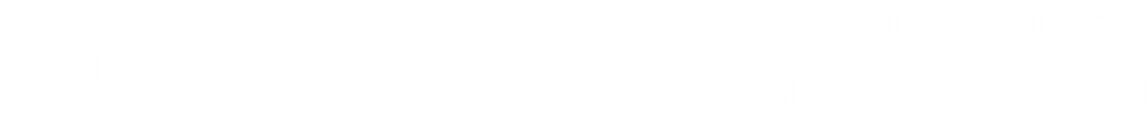 SI 2020 Macro, Money and Financial Markets
Authors
Markus K. Brunnermeier, Arvind Krishnamurthy, and Guillermo Ordoñez, Organizers
July 7-9, 2020
on Zoom.usTimes are eastern daylight time
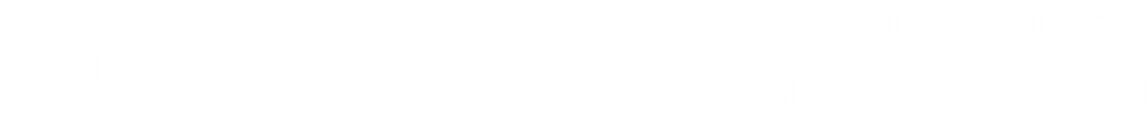 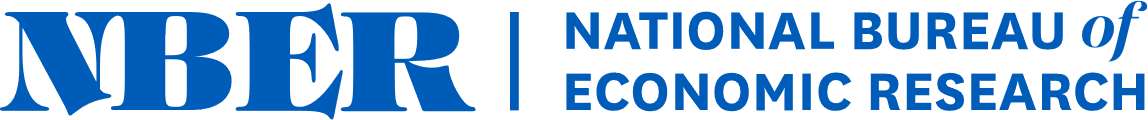 SI 2020 Macro, Money and Financial Markets
Authors
Markus K. Brunnermeier, Arvind Krishnamurthy, and Guillermo Ordoñez, Organizers
July 7-9, 2020
on Zoom.usTimes are eastern daylight time